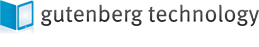 How Can You Tell It's Working? Crucial Analytics for the Educational Publisher in Content for Mobile
Moderator: 
Rob Abel, Ed. D.
 (IMS Global Learning Consortium, Inc.)

François-Xavier Hussherr 
Founder & CEO Gutenberg Technology

George Moore
CTO (Cengage Learning)
LIVE Metrics
The more you know, the more you fit
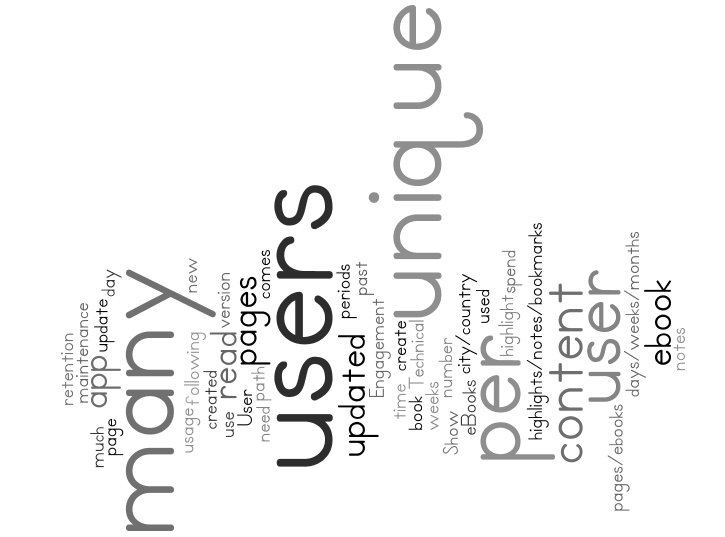 How many new users 
in the past following days ?
When unique users 
use the most the app ?
In which city/country 
my content is used most ?
How many users 
have updated 
their content ?
What is the second
content that my user buy ?
How many pages are read 
per day per unique user ?
How much time per page 
a unique user spend ?
Which are the pages/ebooks
with the most number 
of highlights/notes ?
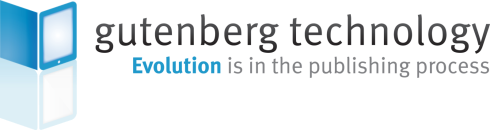 [Speaker Notes: As students work through online lessons, Knewton analyzes vast amounts of anonymized data to figure out what a student knows and how they learn best. Then Knewton recommends what to study next, helping students at any level succeed. 

Students who have different needs, interests, strengths, and weaknesses can work toward goals in the perfect sequence and pace for them. Teachers use Knewton-powered real-time predictive analytics to detect gaps in knowledge and differentiate instruction.]
Real time dashboard
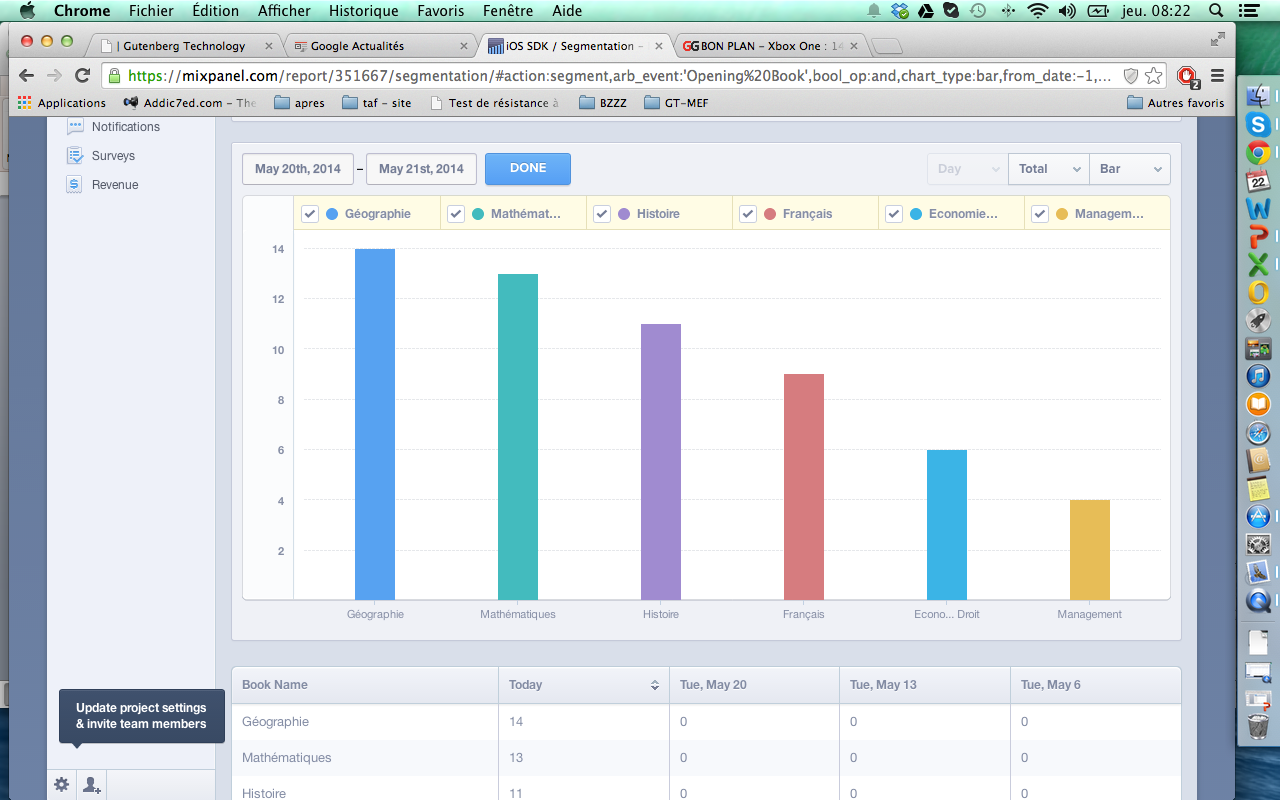 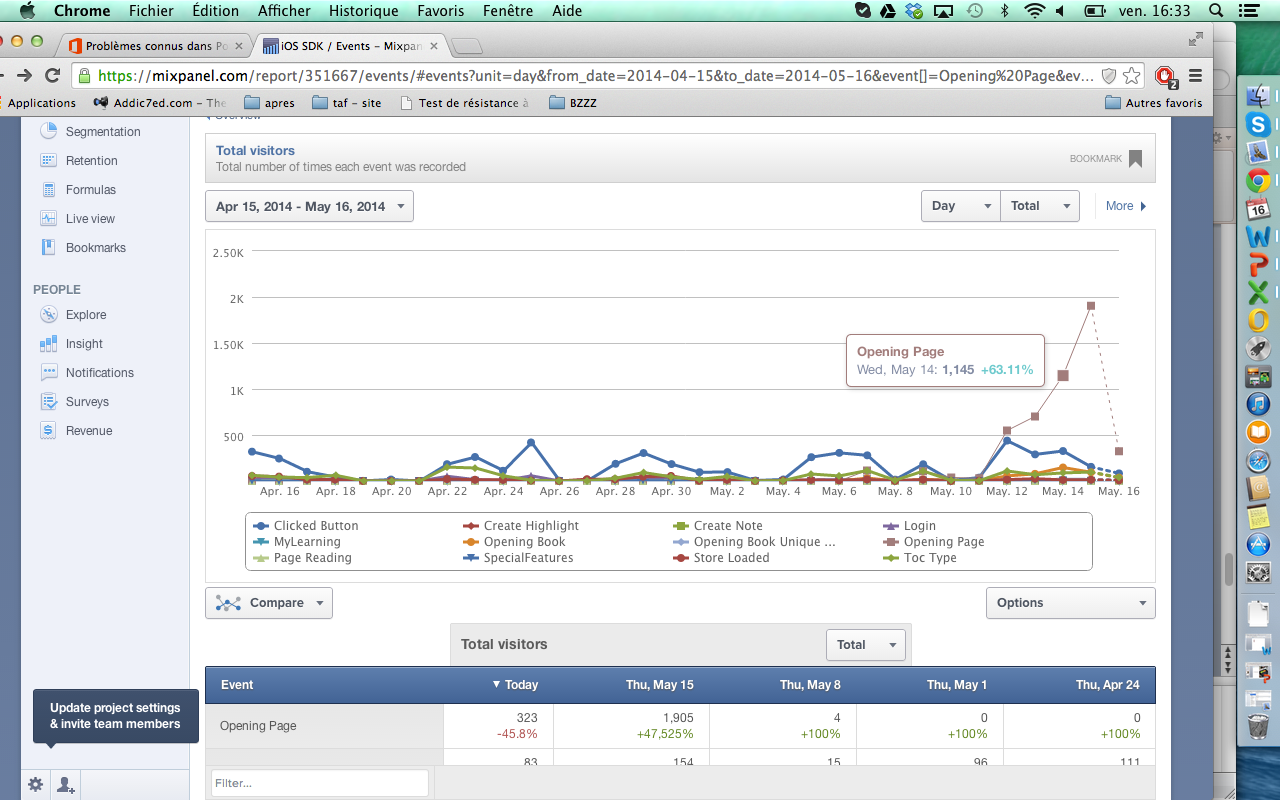 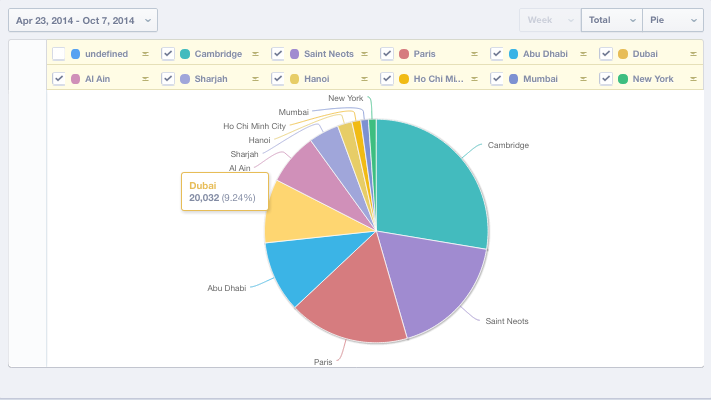 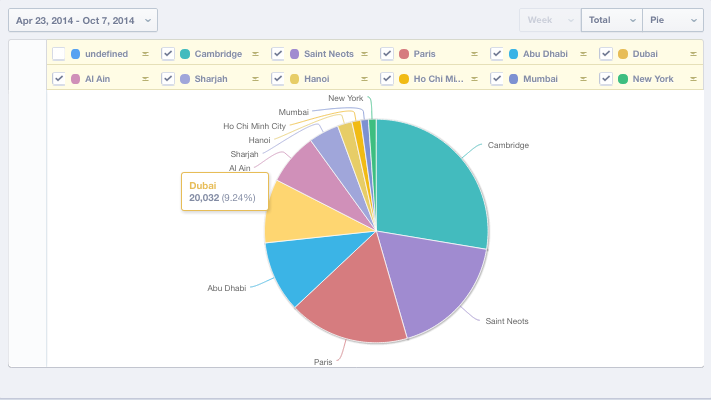 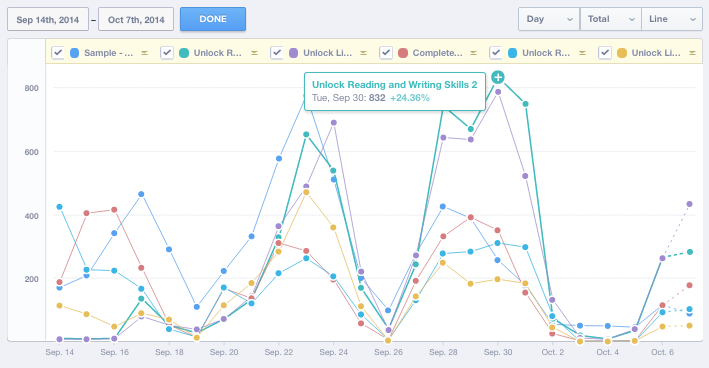 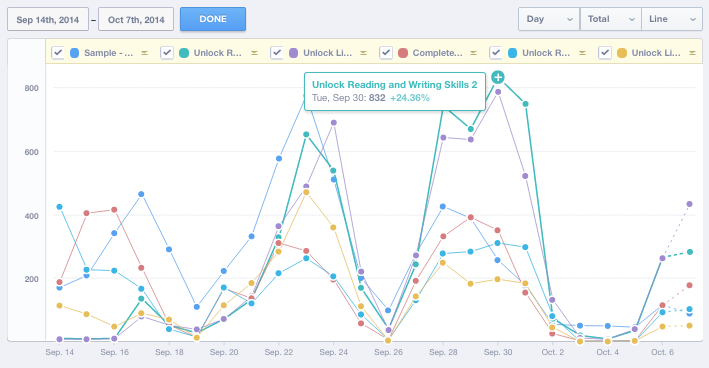 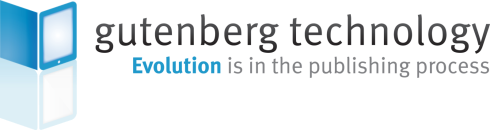 [Speaker Notes: As students work through online lessons, Knewton analyzes vast amounts of anonymized data to figure out what a student knows and how they learn best. Then Knewton recommends what to study next, helping students at any level succeed. 

Students who have different needs, interests, strengths, and weaknesses can work toward goals in the perfect sequence and pace for them. Teachers use Knewton-powered real-time predictive analytics to detect gaps in knowledge and differentiate instruction.]
Analyse its user path
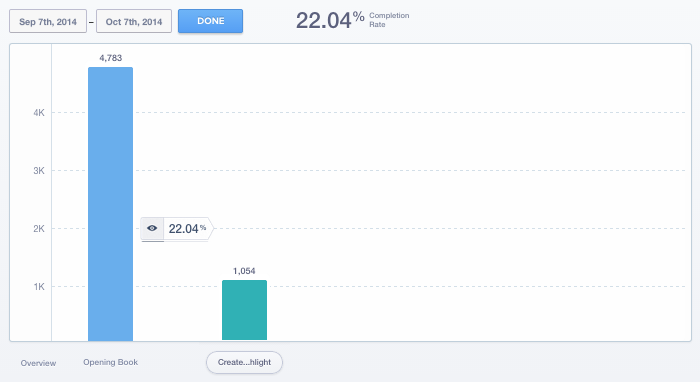 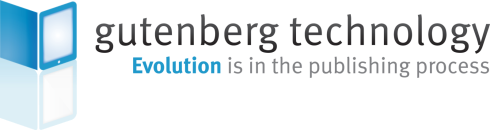 [Speaker Notes: As students work through online lessons, Knewton analyzes vast amounts of anonymized data to figure out what a student knows and how they learn best. Then Knewton recommends what to study next, helping students at any level succeed. 

Students who have different needs, interests, strengths, and weaknesses can work toward goals in the perfect sequence and pace for them. Teachers use Knewton-powered real-time predictive analytics to detect gaps in knowledge and differentiate instruction.]
Measure customer engagement
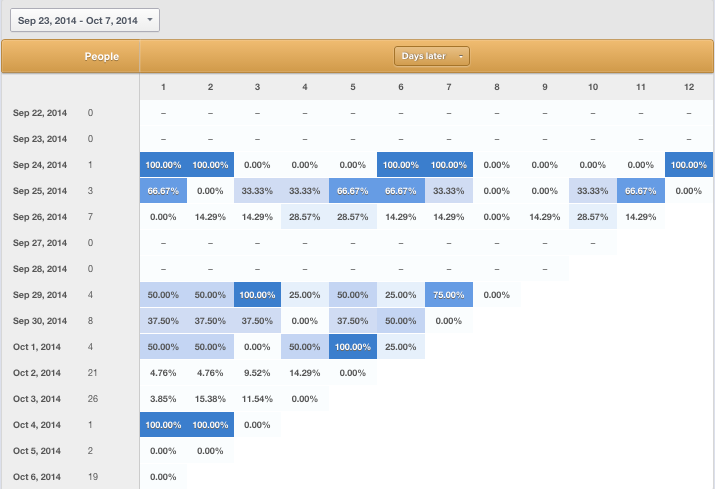 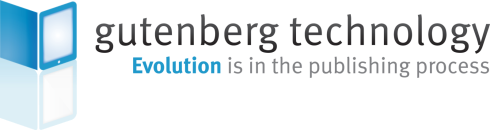 [Speaker Notes: As students work through online lessons, Knewton analyzes vast amounts of anonymized data to figure out what a student knows and how they learn best. Then Knewton recommends what to study next, helping students at any level succeed. 

Students who have different needs, interests, strengths, and weaknesses can work toward goals in the perfect sequence and pace for them. Teachers use Knewton-powered real-time predictive analytics to detect gaps in knowledge and differentiate instruction.]
Gutenberg Technology Study
The tablet textbook acclaimed by students
1
Do students read their textbooks when available on a tablet? Gutenberg Technology conducted an extensive survey of over 4500 students, equipped with tablets, in three countries over ten consecutive weeks.
 Statistical data on tablet use highlighted several key points:
1. Students refer to 18 pages a week when using a tablet.
 
As the following figures show, this study objectively highlights that significant student interest exists in reading digital books on a tablet:
 

 




Our study found that the digital book is quickly adopted by students and teachers in the classroom where the use of digital media averaged 44.23% for the last five weeks of the study. Actually, the use of digital media is similar to that of  paper books after three weeks of use (58% on average, according to the French reports from the IGEN : printed textbook : situation and perspective - march 2012).
 
The number of pages students read on a tablet continued to increase from an average of 18 pages per week to a peak of 23 pages per week.
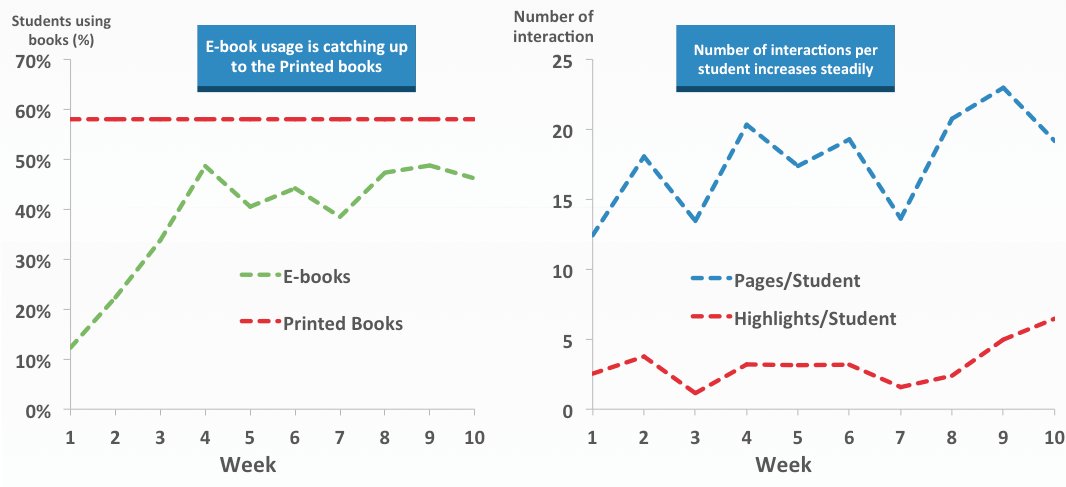 Interactive features help students retain knowledge
2
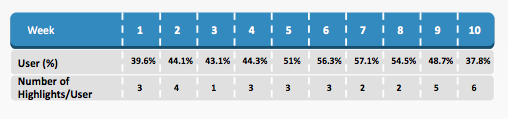 Students enjoyed becoming familiar with the interactive features of the 
various books. For example, highlighting functions were used on average by47.7% of students. The average number of highlights increased during the 
study from three highlights per student per week during the first week to six highlights per student per week during the tenth week.
Students deepen understanding of their lessons through digital media
3
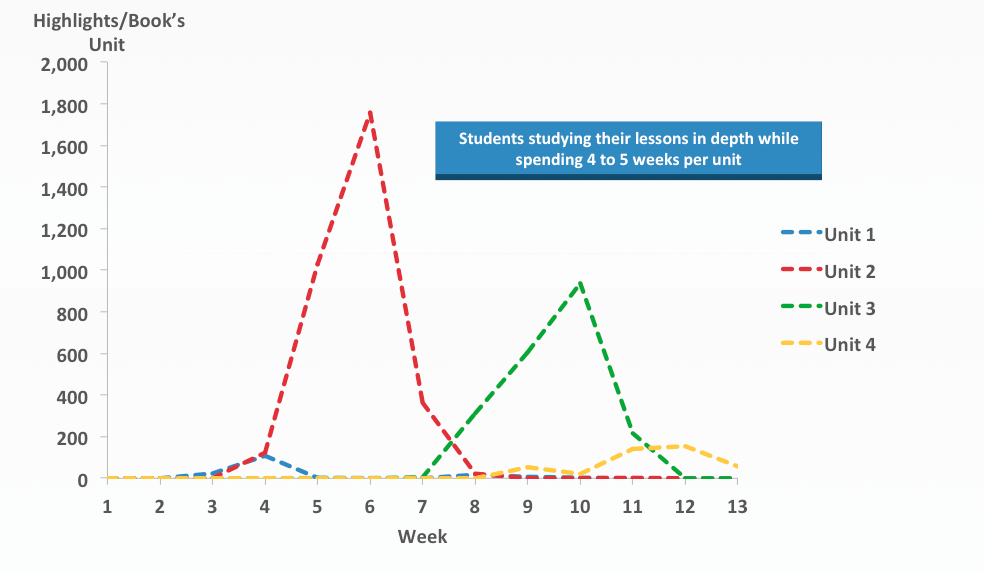 Combining the use of statistics with the content of digital books promotes a 
gradual increase in the duration of study for each unit. This approach permits 
a more in-depth study of previous courses for advanced students.
Q&A